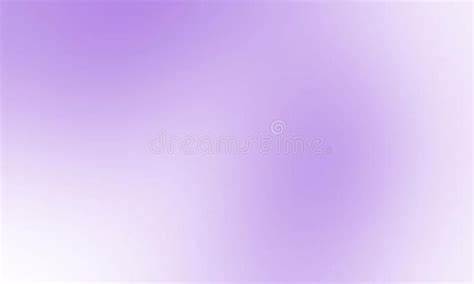 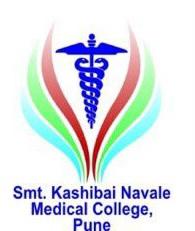 SMT. KASHIBAI NAVALE MEDICAL COLLEGE AND GENERAL HOSPITAL,NARHE PUNE
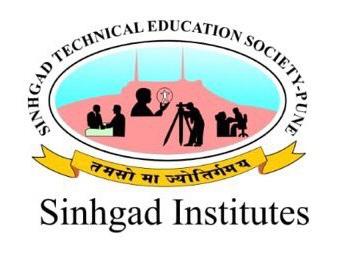 6th ANNUAL CONFERNCE OF RESEARCH SOCIETY
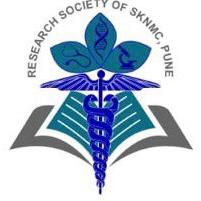 TITLE (FONT – ARIAL)
First Name, Second Name, Surname author 1, First Name, Second Name, Surname author 2 (Presenting author– bold & underlined)
INTRODUCTION AIMS /OBJECTIVES

• Font – Arial/ Times New Roman – 28
• You can adjust spacing depending on content

[Pic / graph / image (optional)]
CASE HISTORY/RESULTS

• Font – Arial/ Times New Roman – 28
• You can adjust spacing depending on content

[Pic / graph / image (optional)]
CONCLUSION

• Font – Arial/ Times New Roman – 28
• You can adjust spacing depending on content

[Pic / graph / image (optional)]
DISCUSSION

• Font – Arial/ Times New Roman – 28
• You can adjust spacing depending on content

[Pic / graph / image (optional)]
Category-UG/PG